مقارنة بين البحث الكمي والبحث الكيفي والمختلط
1
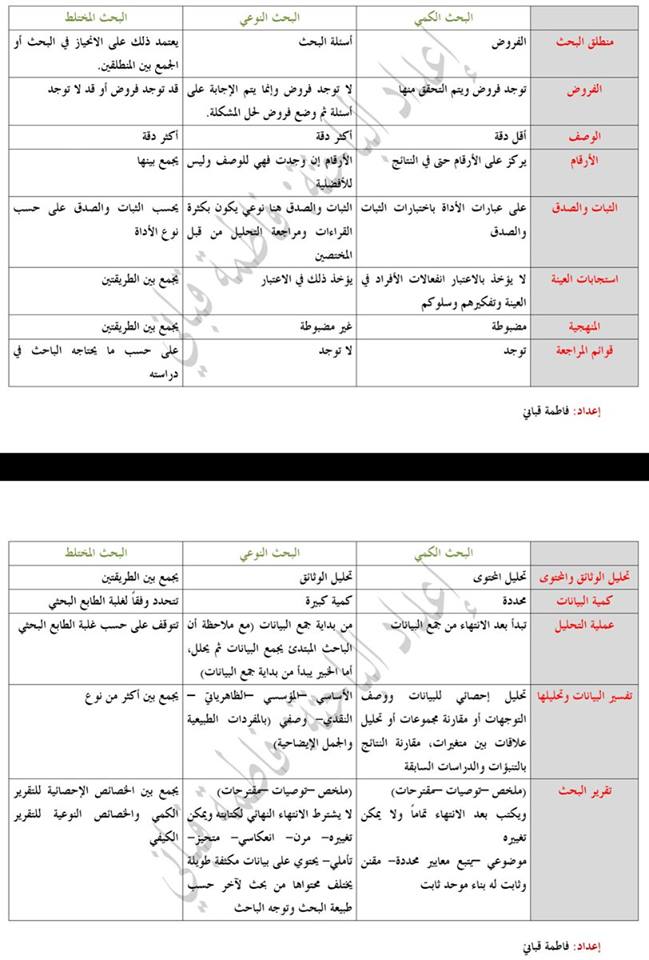 2
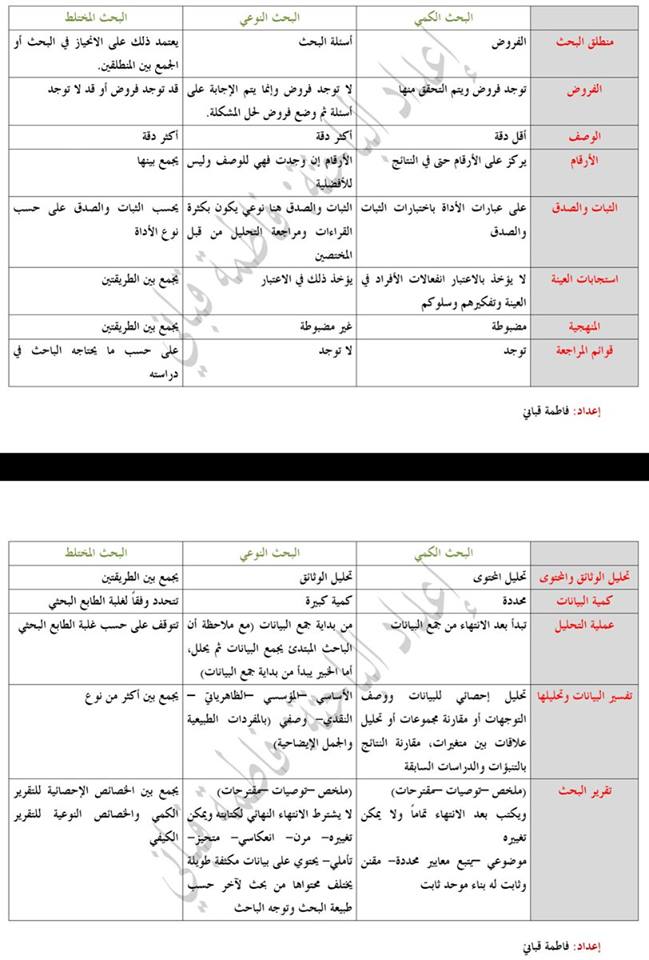 3